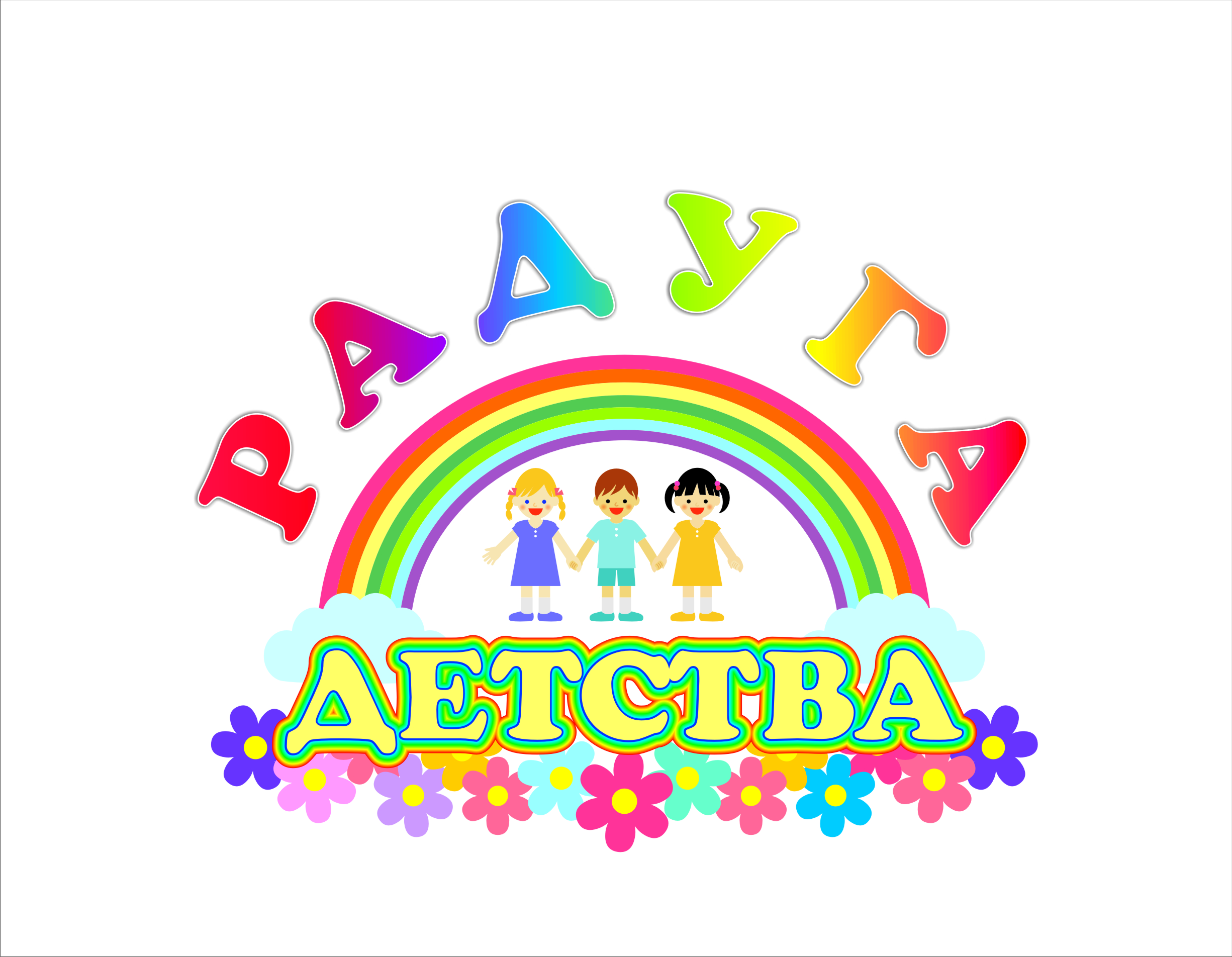 Городской фестиваль детских коллективных проектов«Я узнаю мир»
Познавательно-исследовательский  проект «Зачем людям нужны шишки?»
руководитель проекта: воспитатель МБДОУ «Детский сад № 351Королева Анна Александровна
Выбор темы:
Однажды мы с детьми смотрели мультфильм про Машу и Медведя «Варенье»…
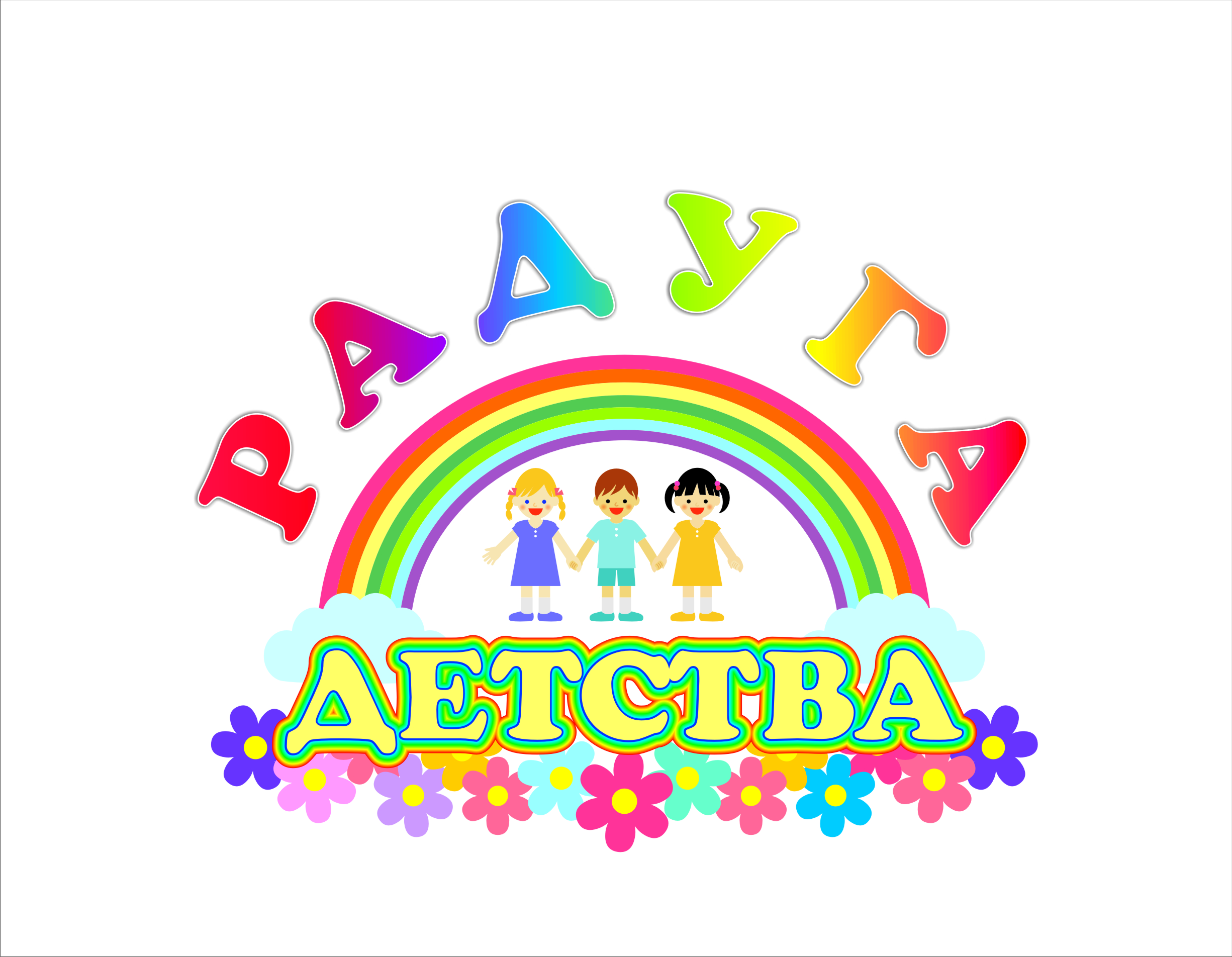 Во время Машиной песенки про шишечное варенье, несколько детей засмеялось и сказали: «Вот Маша глупая, не бывает варенья из шишек! И вообще шишки только белкам нужны, а людям нет…» Но другие дети не согласились с ними и дети стали спорить.
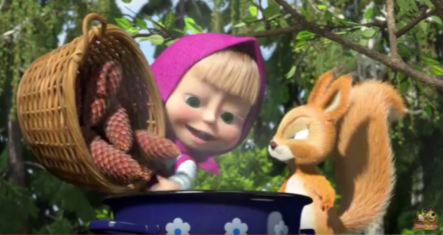 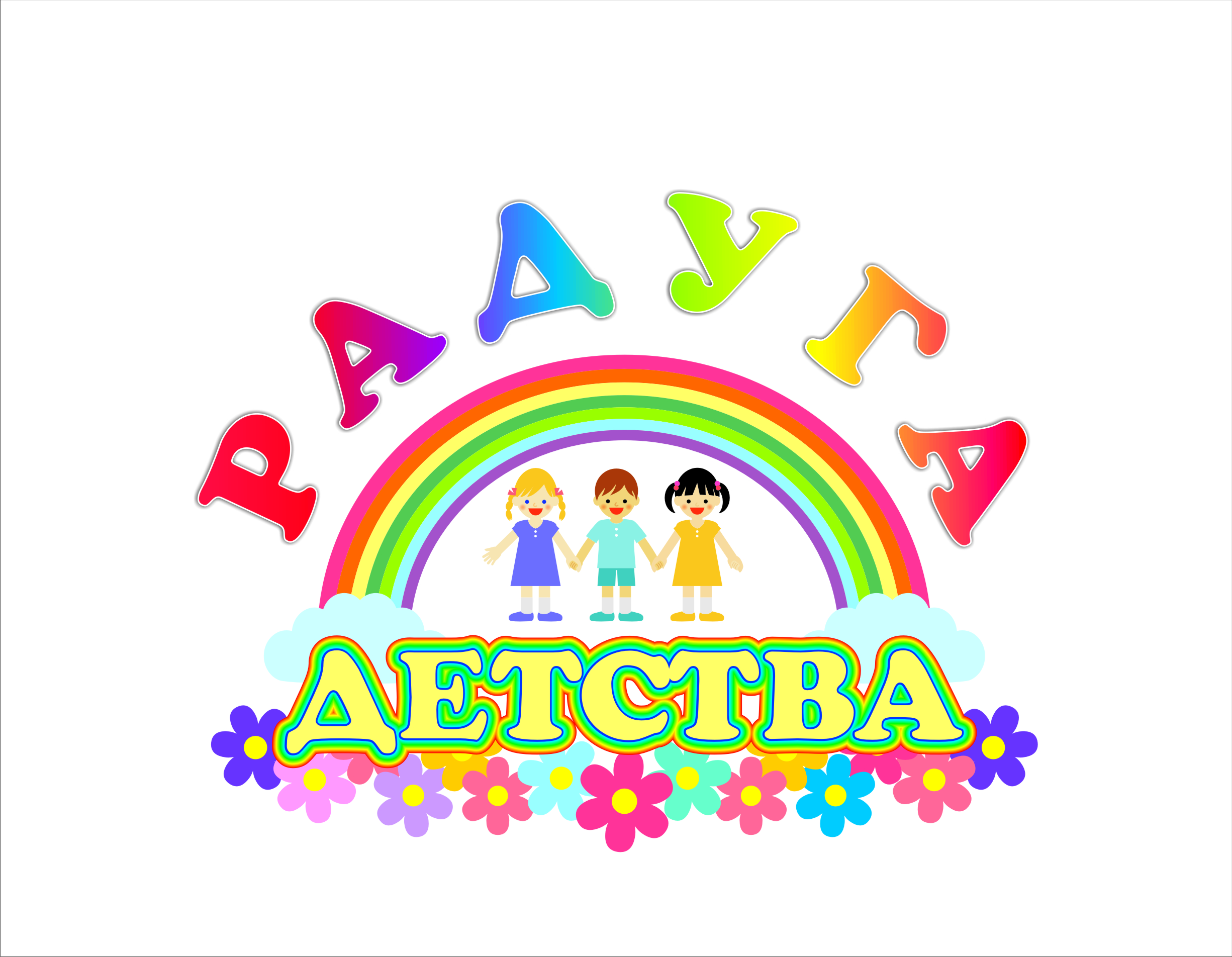 Обоснование выбора темы:
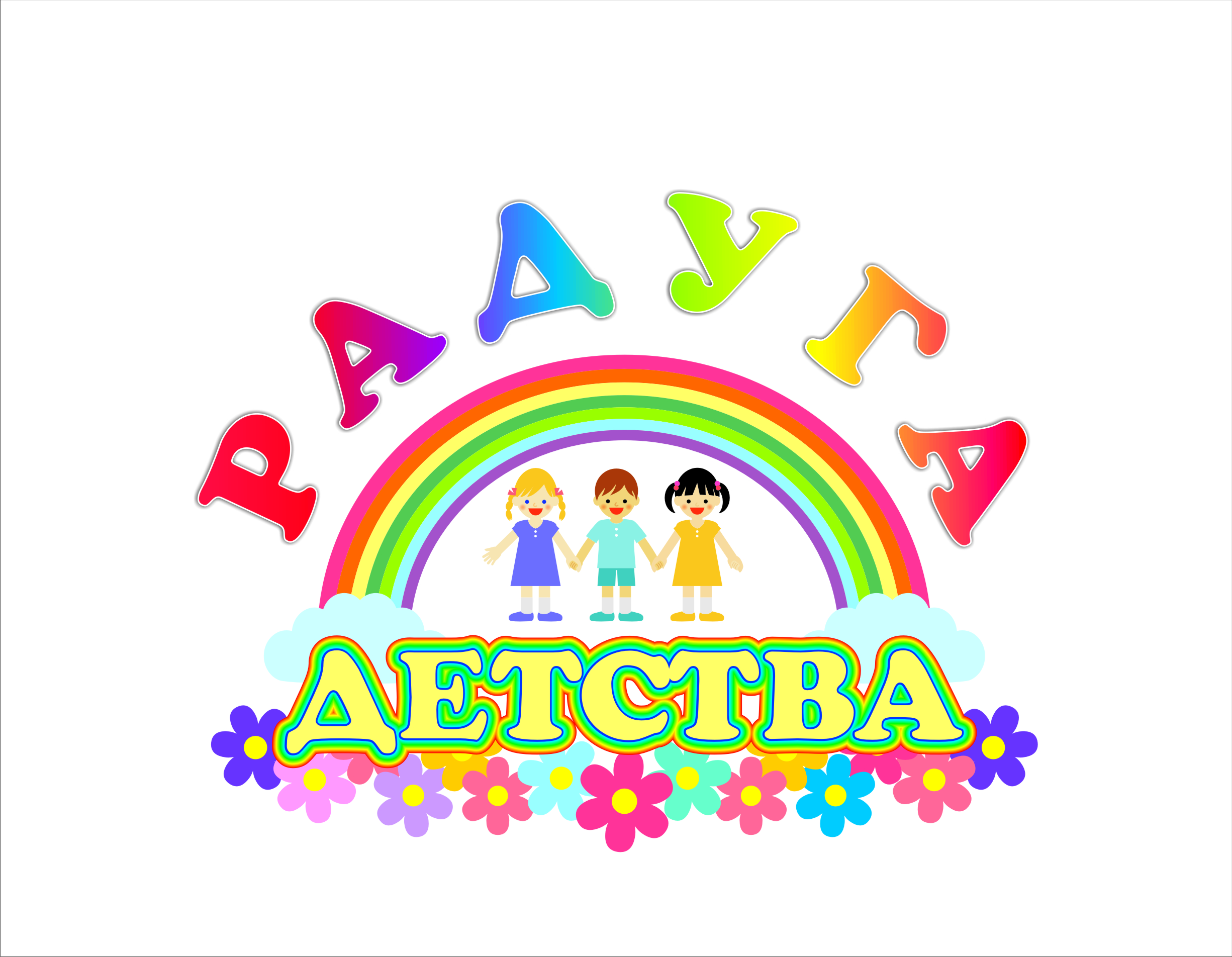 Цель проекта:
формирование знаний детей о пользе шишек.
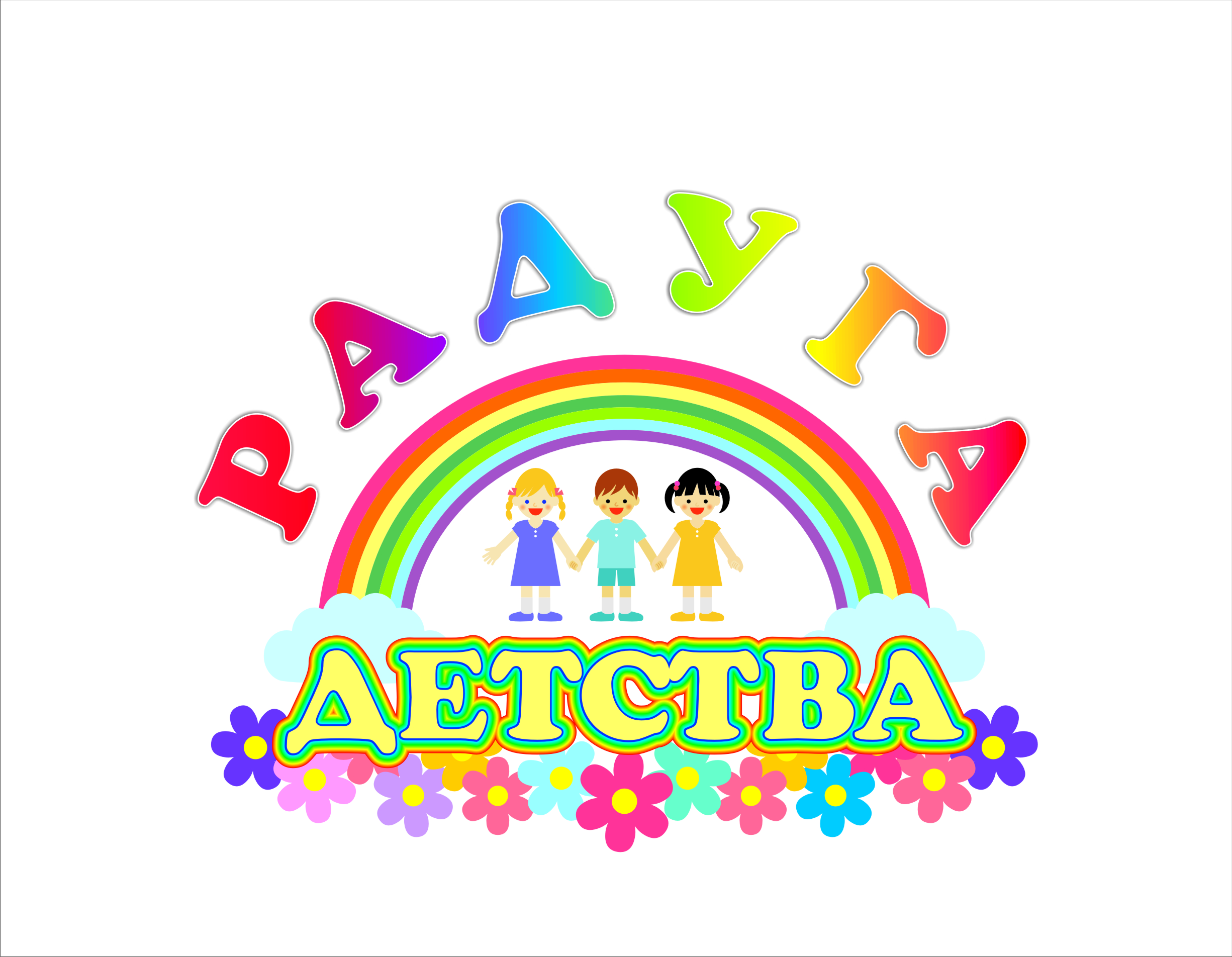 Задачи:
-формировать знания детей о пользе шишек;
- развивать познавательную активность;
- развивать умение высказывать предположения, сравнивать;
-развивать творческие способности;
-развивать общение и взаимодействие ребенка со взрослыми и сверстниками.
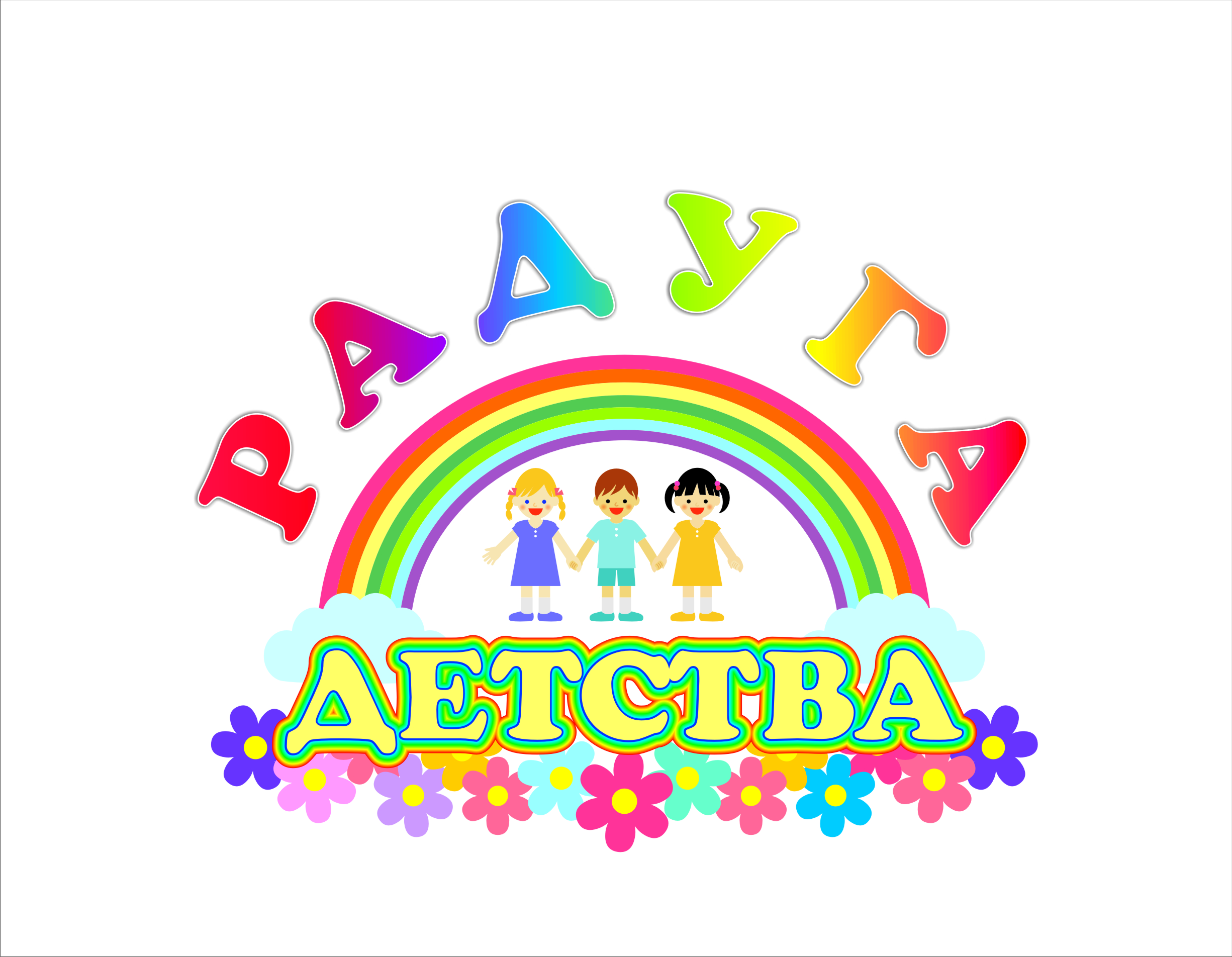 Осуществление деятельности по реализации проекта:
ЭТАП 1. Для того, чтобы начать наше исследование мы вместе с детьми посмотрели фильм «Где и в каких условиях растут шишки» 
Сосновые шишки: https://www.youtube.com/watch?v=8OW6QXKv_MQ
Кедровые шишки:
https://www.youtube.com/watch?v=ad89LqQsNqg
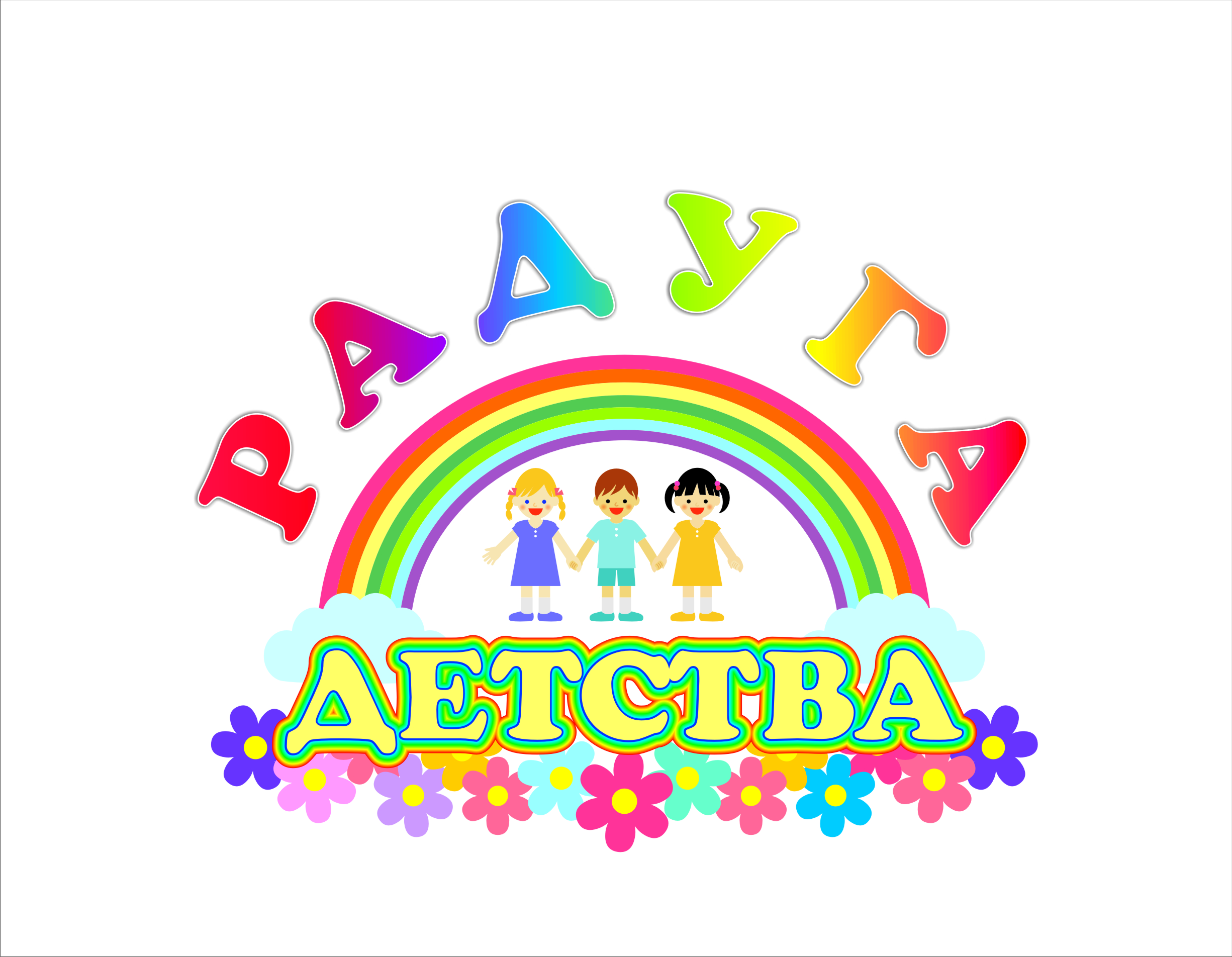 Этап № 2: После просмотра фильмов дети с родителями изучили литературу и выяснили пользу шишек для людей в разные времена. Данные открытия очень потрясли детей…
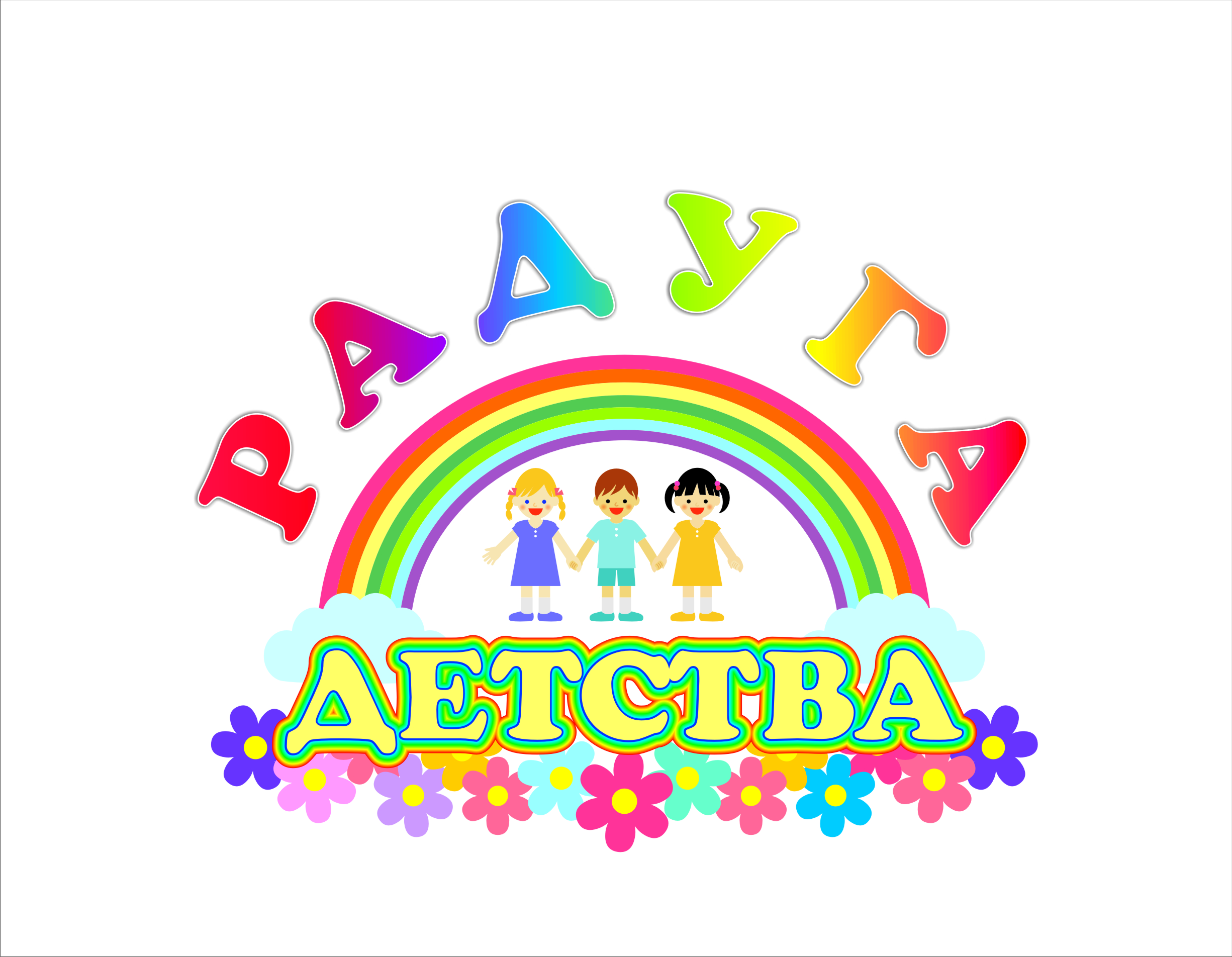 Открытие № 1
Издавна баню и самовары топили шишками, так как они очень долго тлеют и сохраняют тепло. Мы решили это проверить…
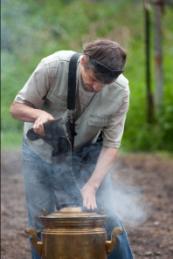 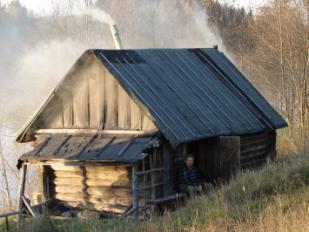 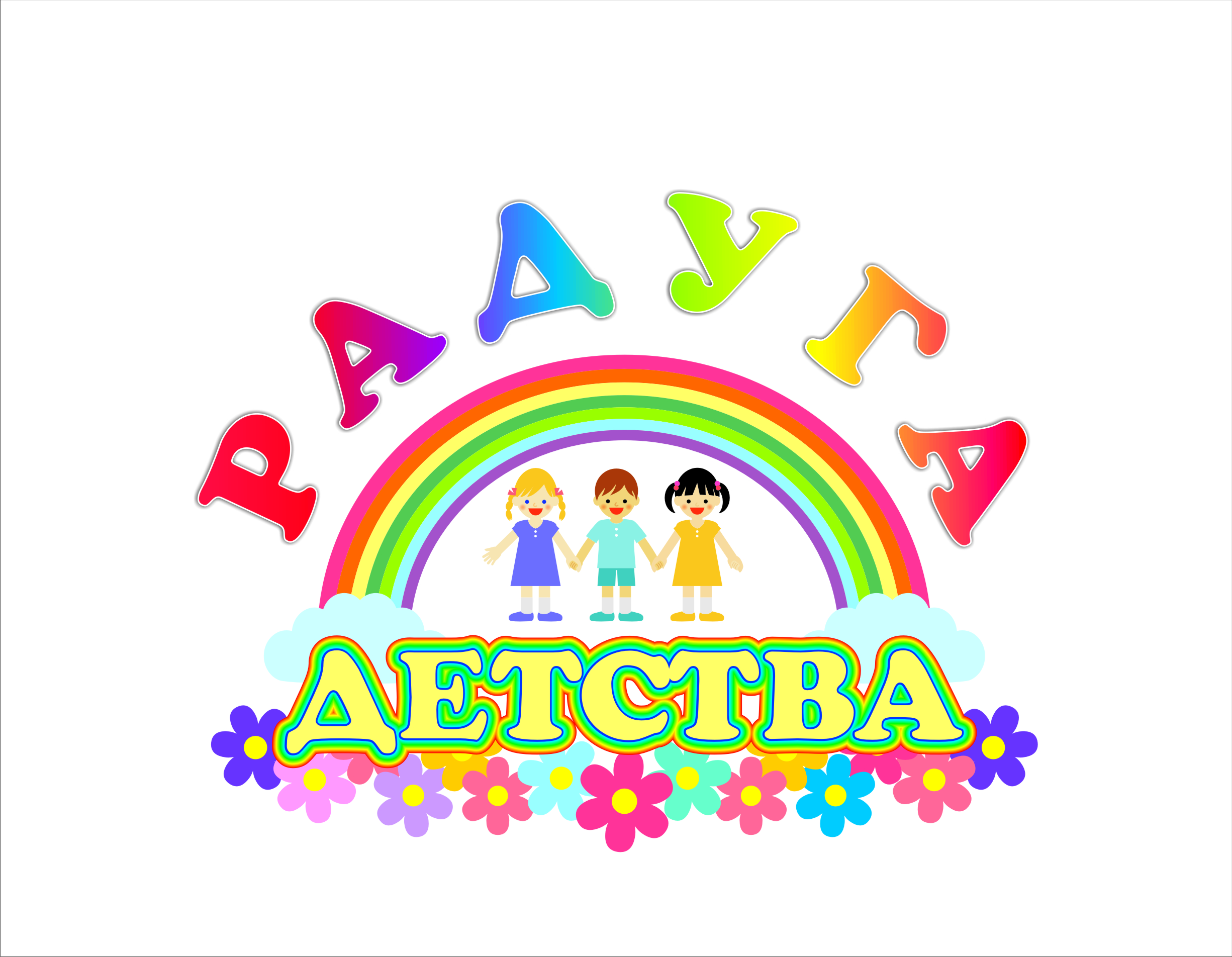 И Матвей вместе со своими родителями пригласили нас всех в баню на шишках. Оказалось, что действительно, баня очень долго оставалась теплой.
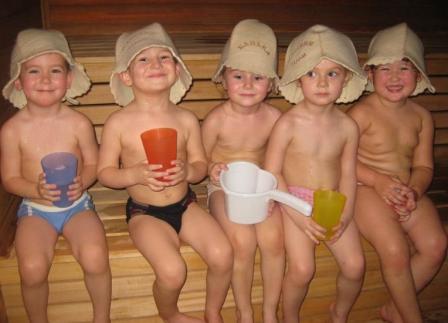 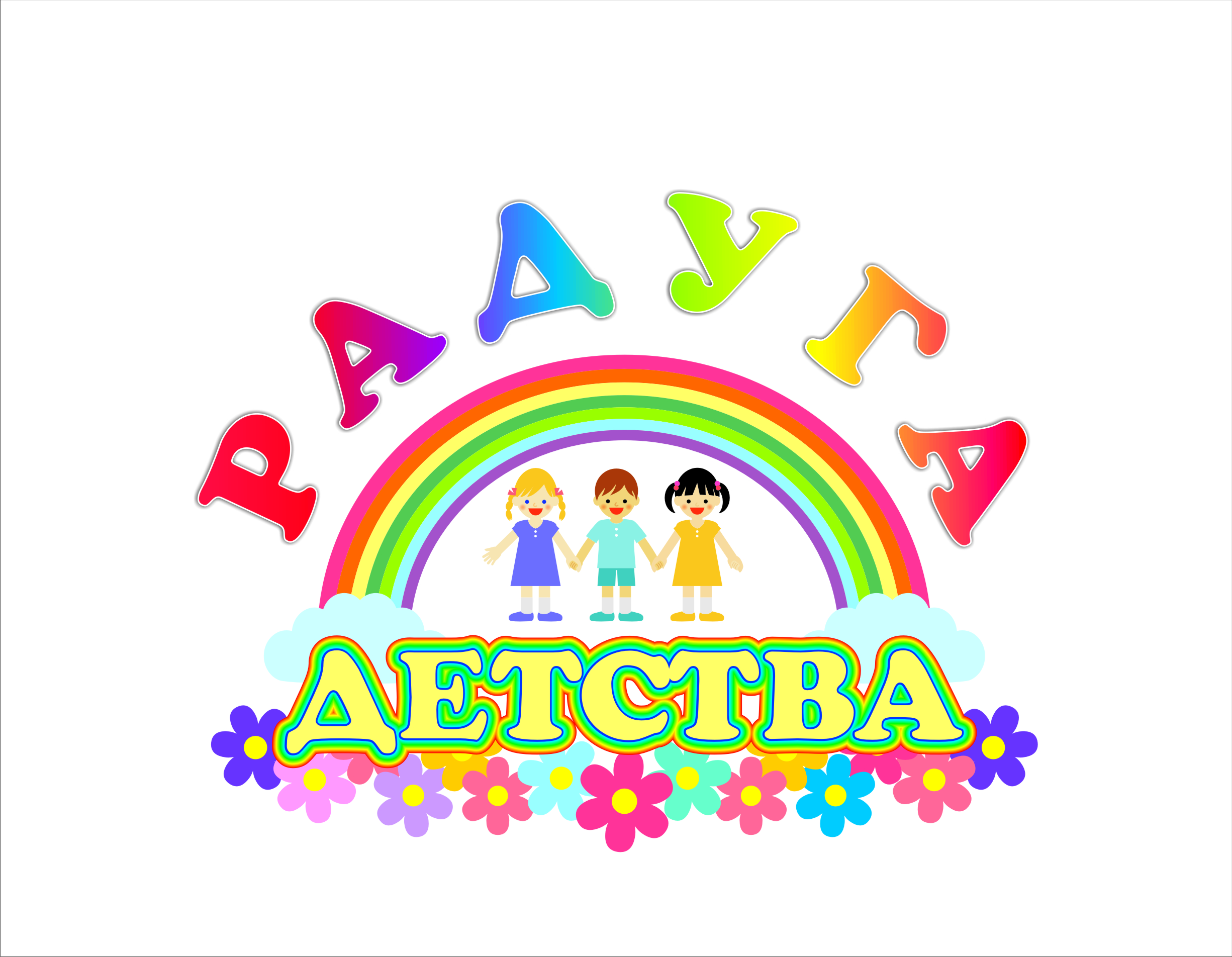 Открытие № 2
В Омске в 2014 году Кирилл Бузениус создал автомобиль, работающий на еловых шишках.
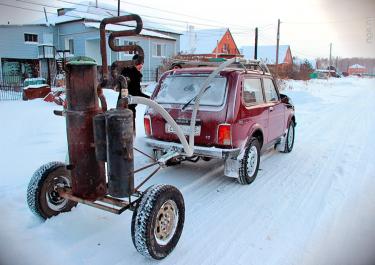 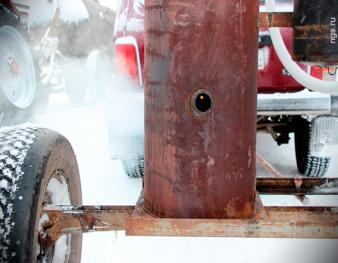 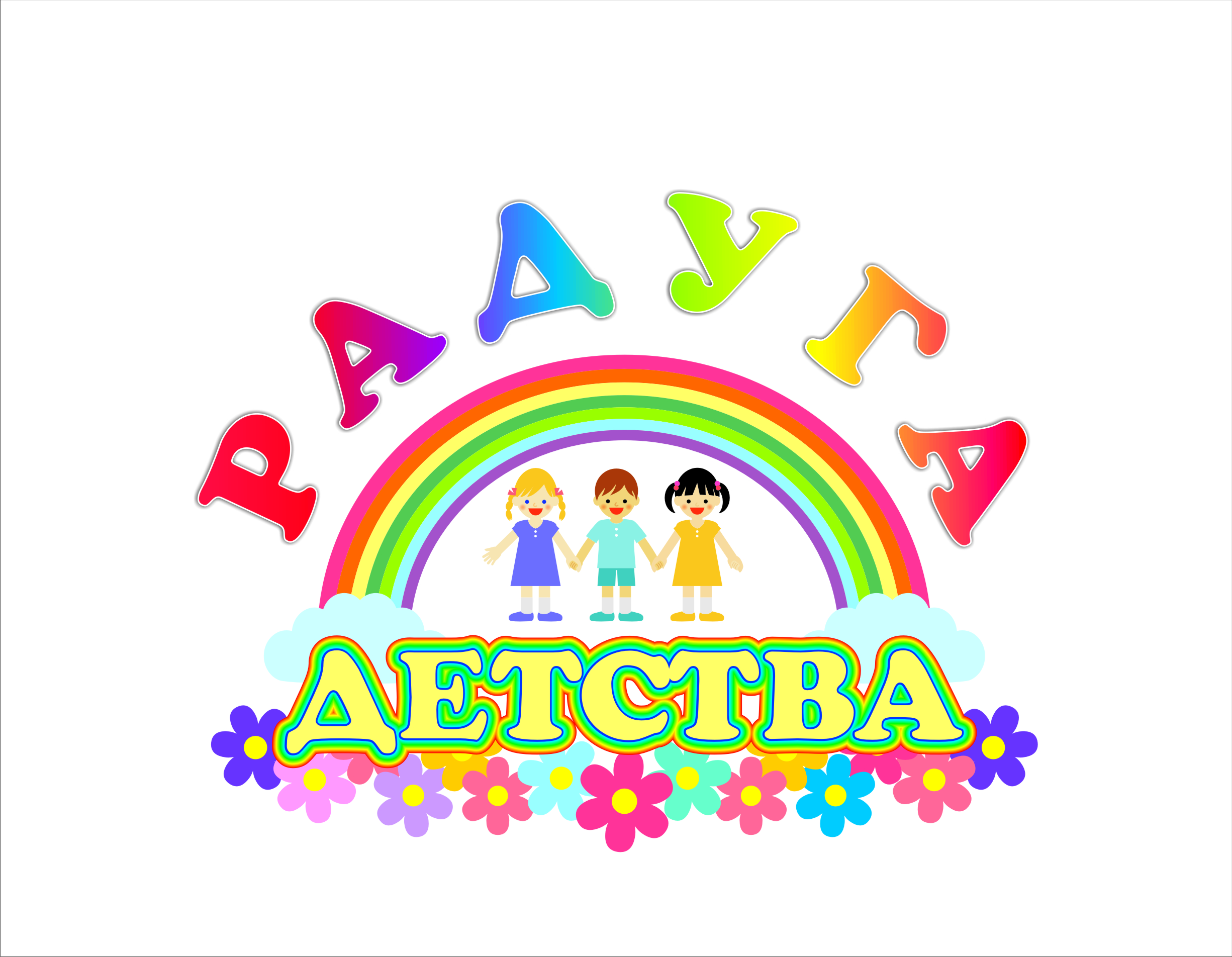 Открытие № 3
Ученые открыли, что из шишки можно сделать гигрометр по контролю влажности в помещении. И мы его сделали…
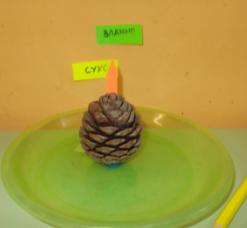 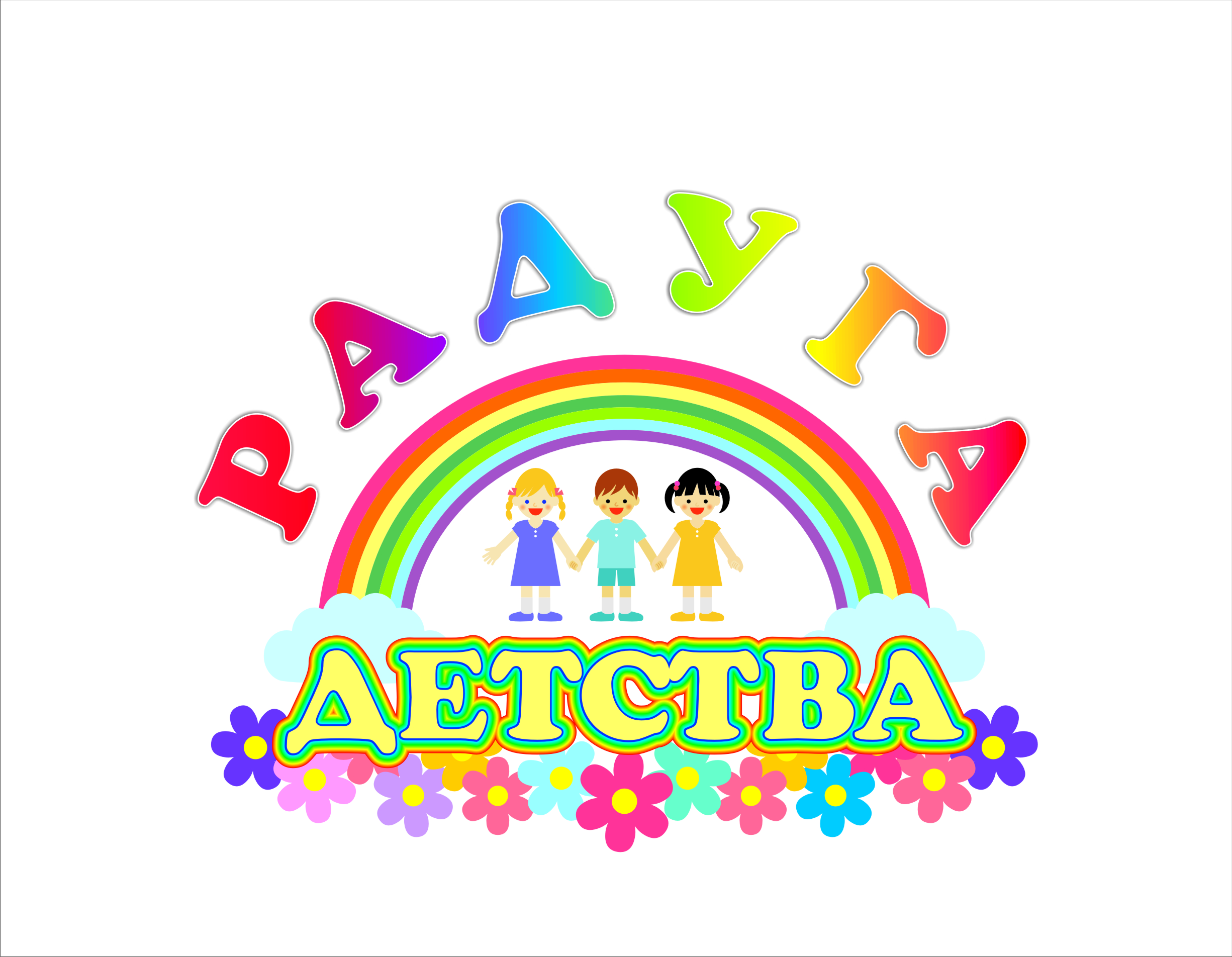 Как работает гигрометр:
Когда в помещении сухо, чешуйки шишки раскрываются и стрелка опускается
Когда в помещении влажно, чешуйки шишки собираются и стрелка поднимается
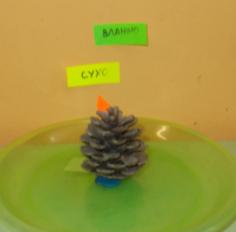 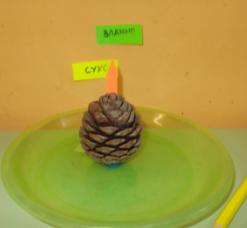 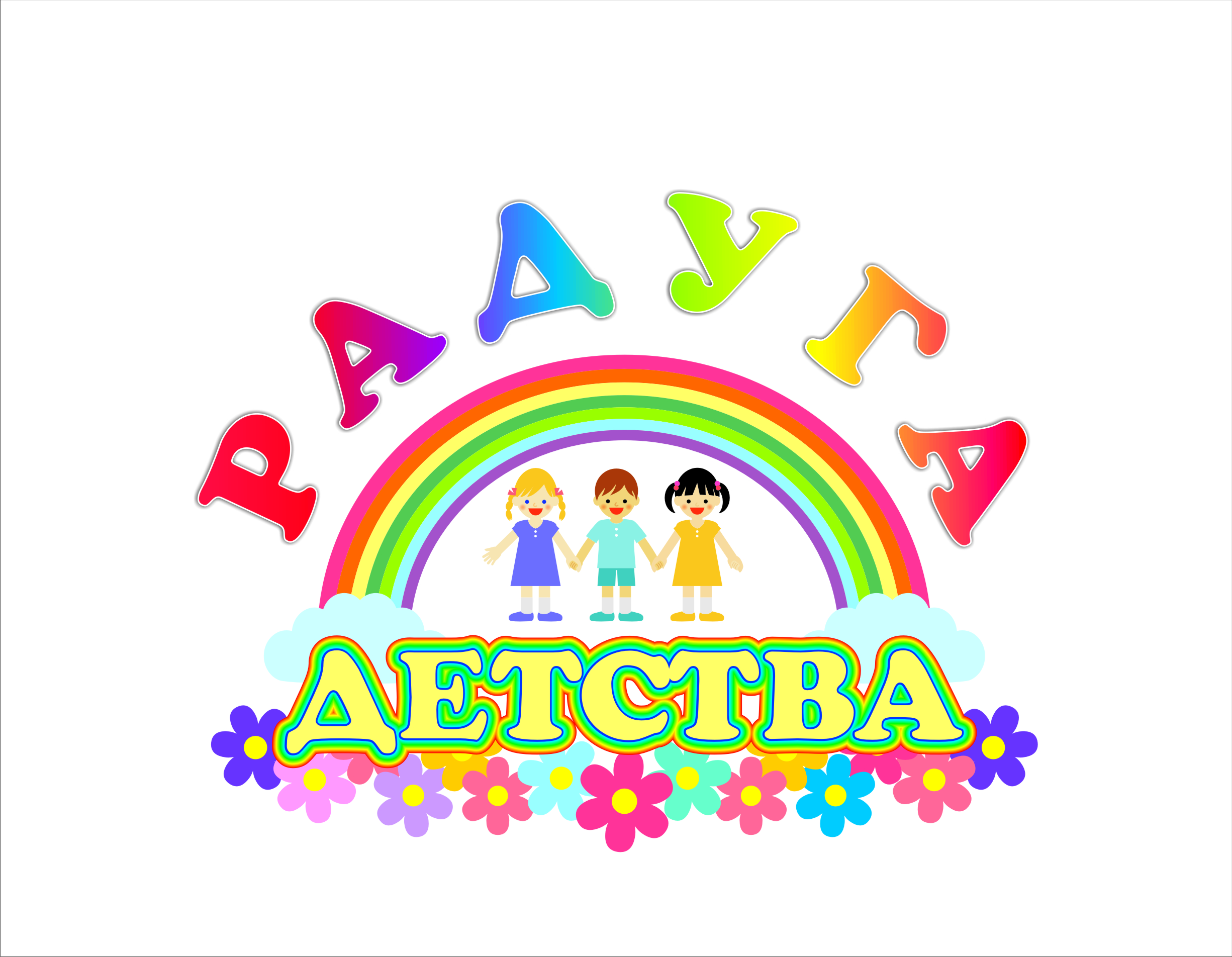 Мы решили проверить работу гигрометра и понаблюдать за погодой и шишкой. Для этого мы завели дневники контроля учета влажности в группе.
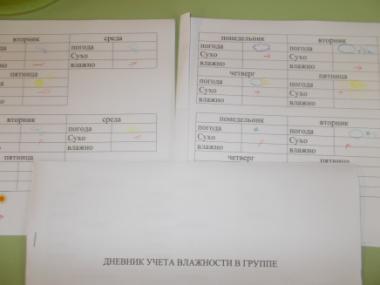 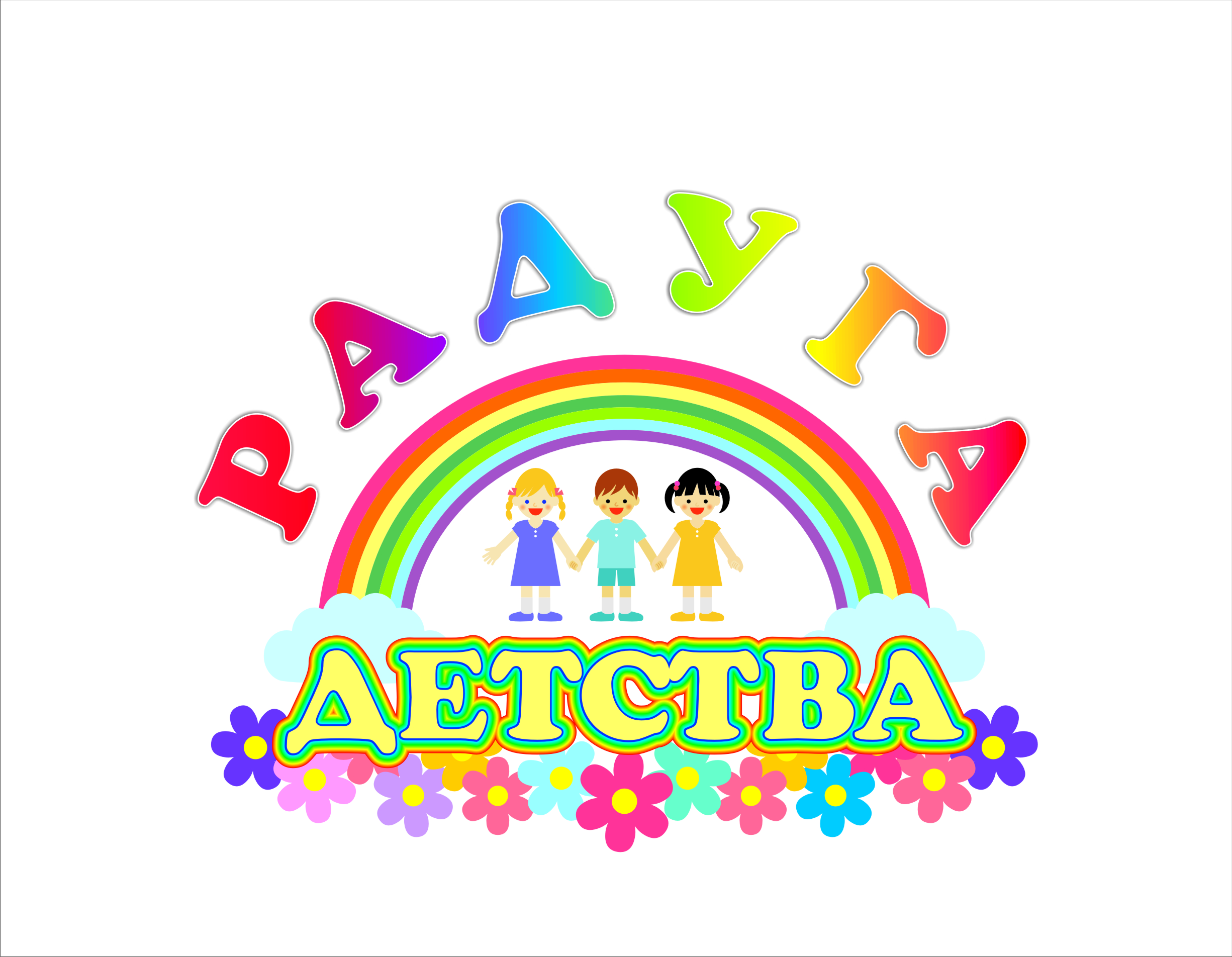 Каждый день дети наблюдали за погодой и шишкой и вносили свои наблюдения в дневники
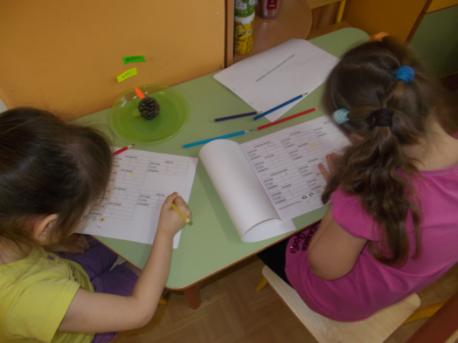 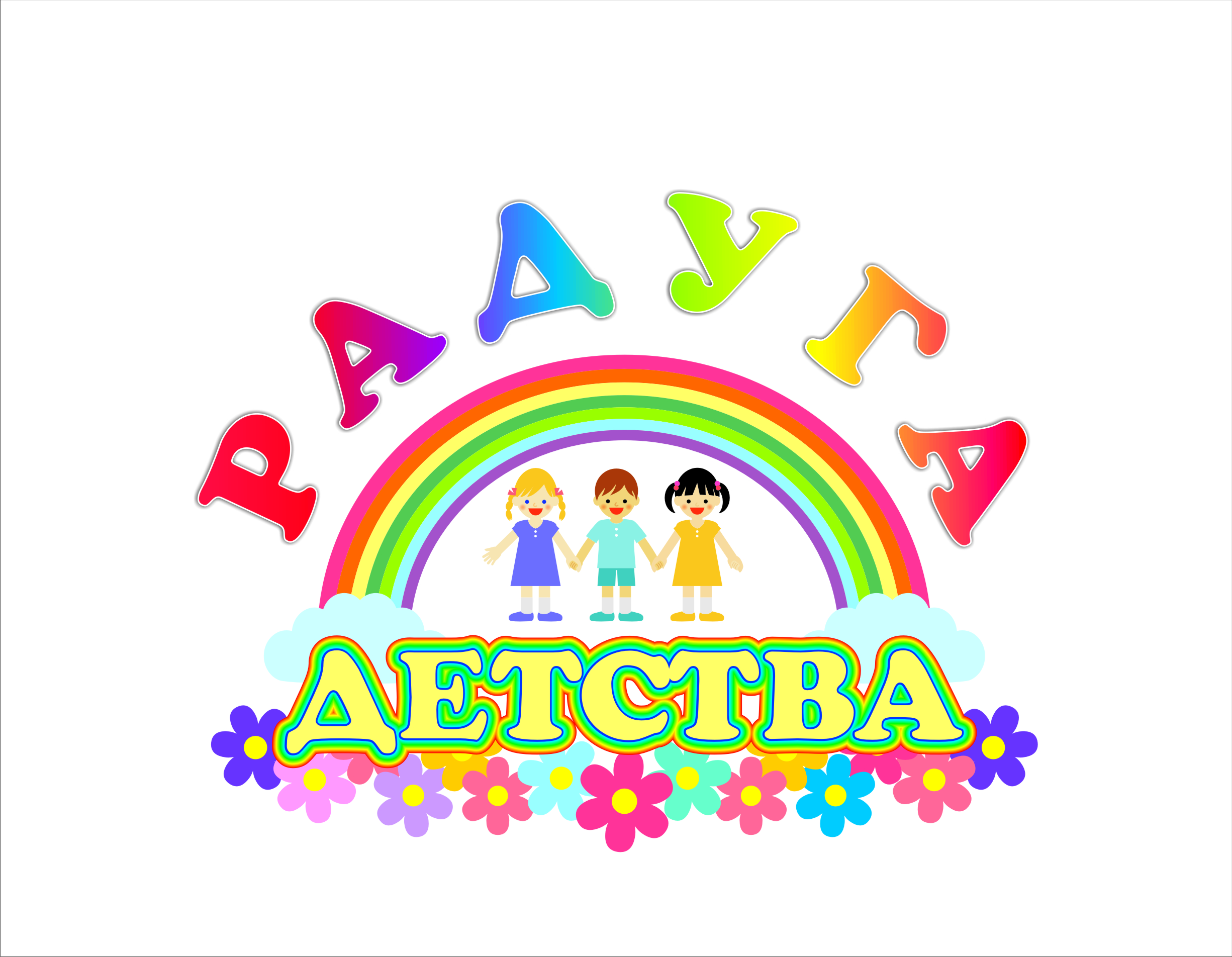 Открытие № 3
В современном мире дизайнеры часто используют в интерьере шишки в качестве декора
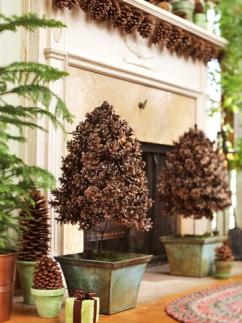 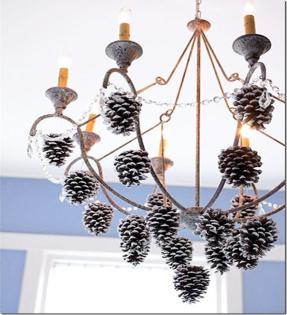 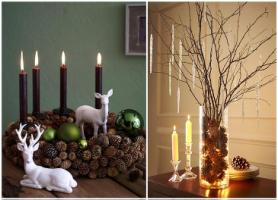 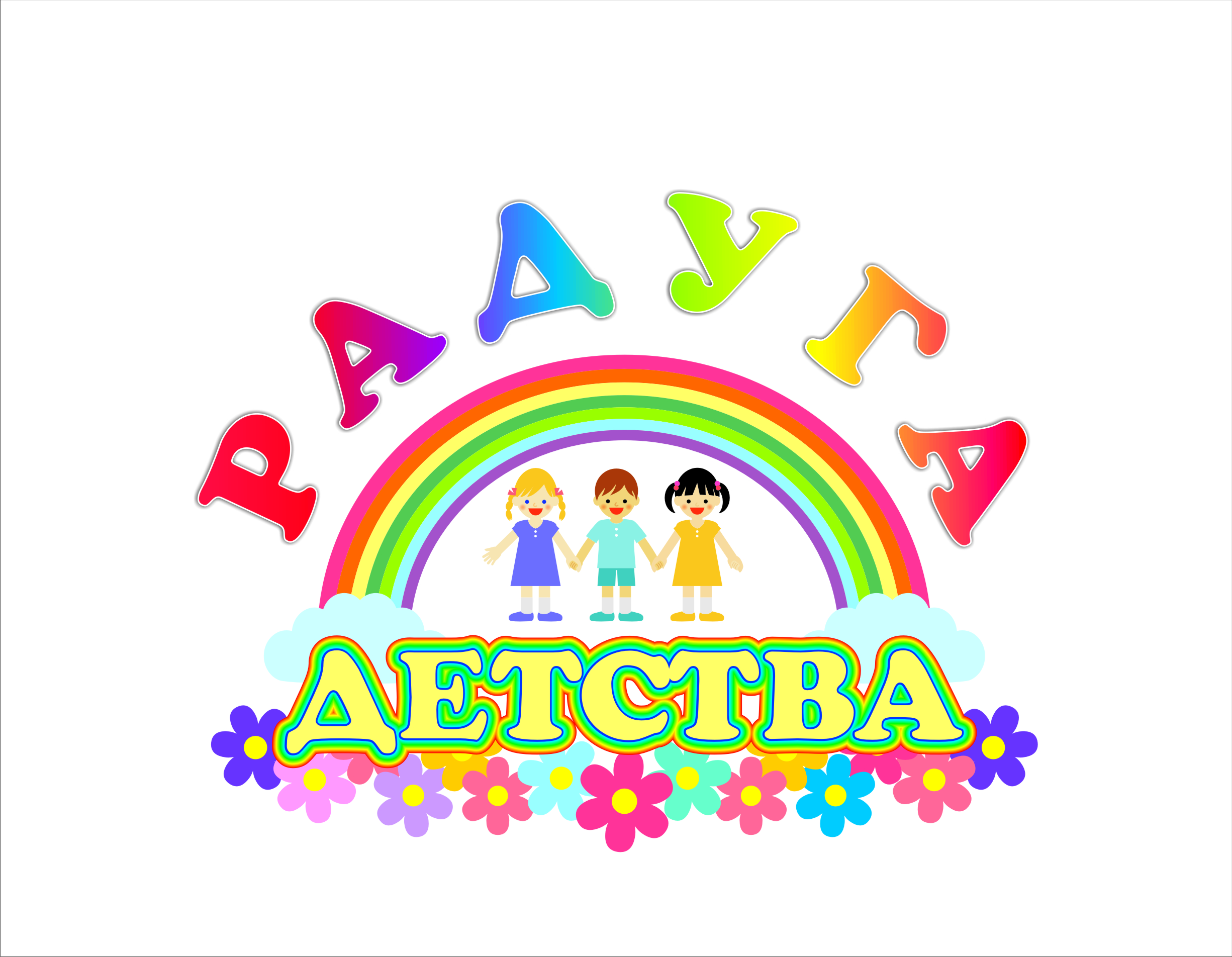 Дети тоже захотели стать дизайнерами и украсить группу
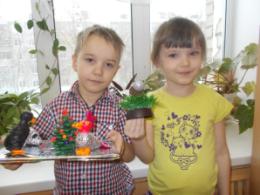 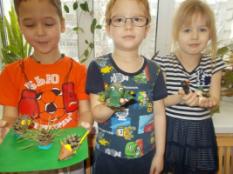 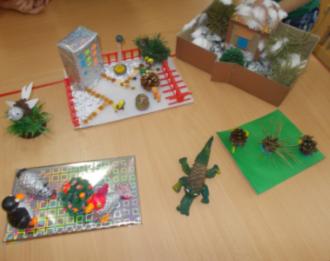 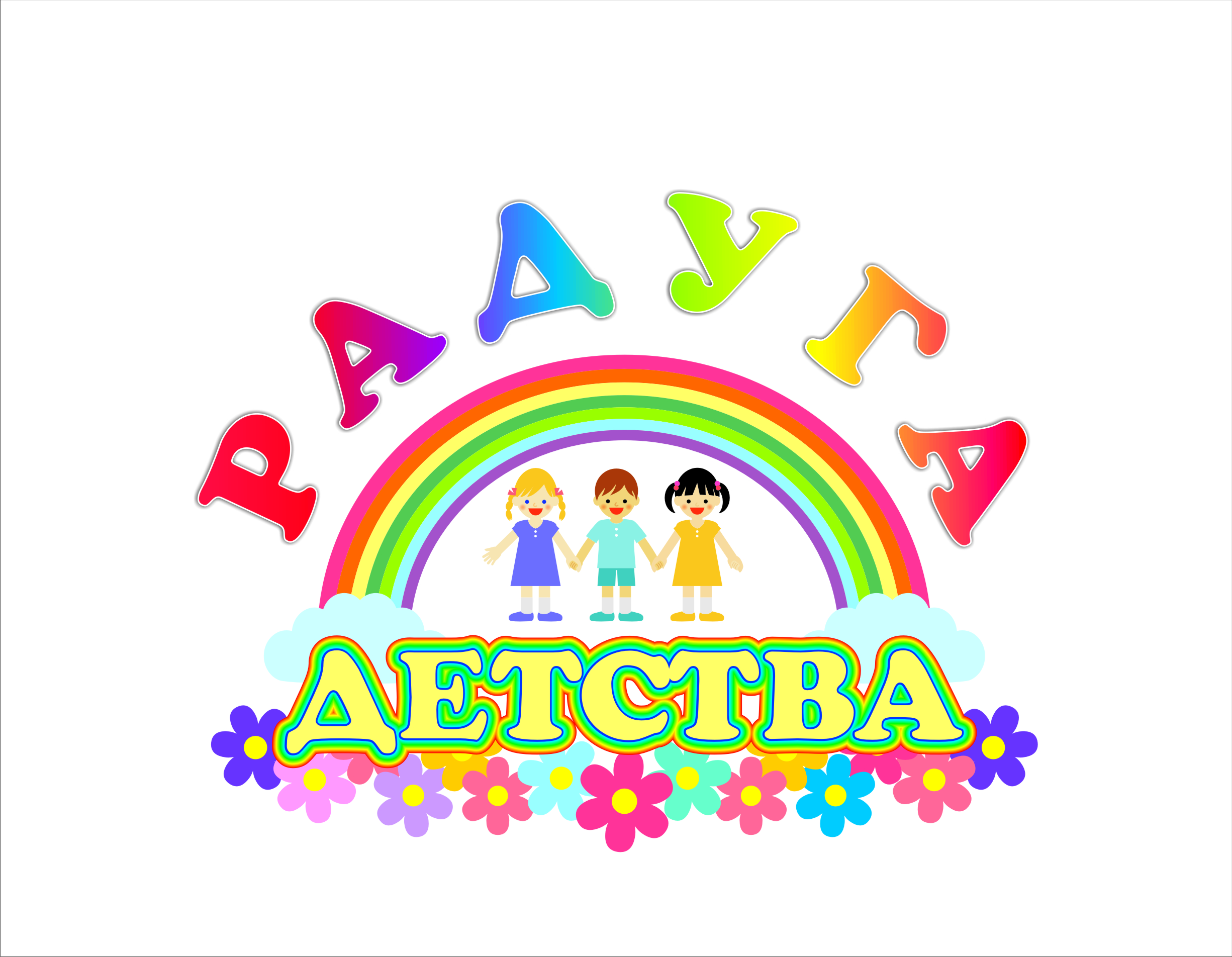 Открытие № 4
На Руси в сельском хозяйстве шишки использовали в качестве удобрения, а сейчас ими укладывают клумбы и деревья, чтобы не шла поросль.
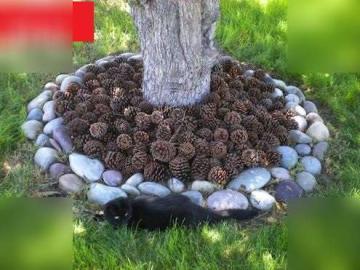 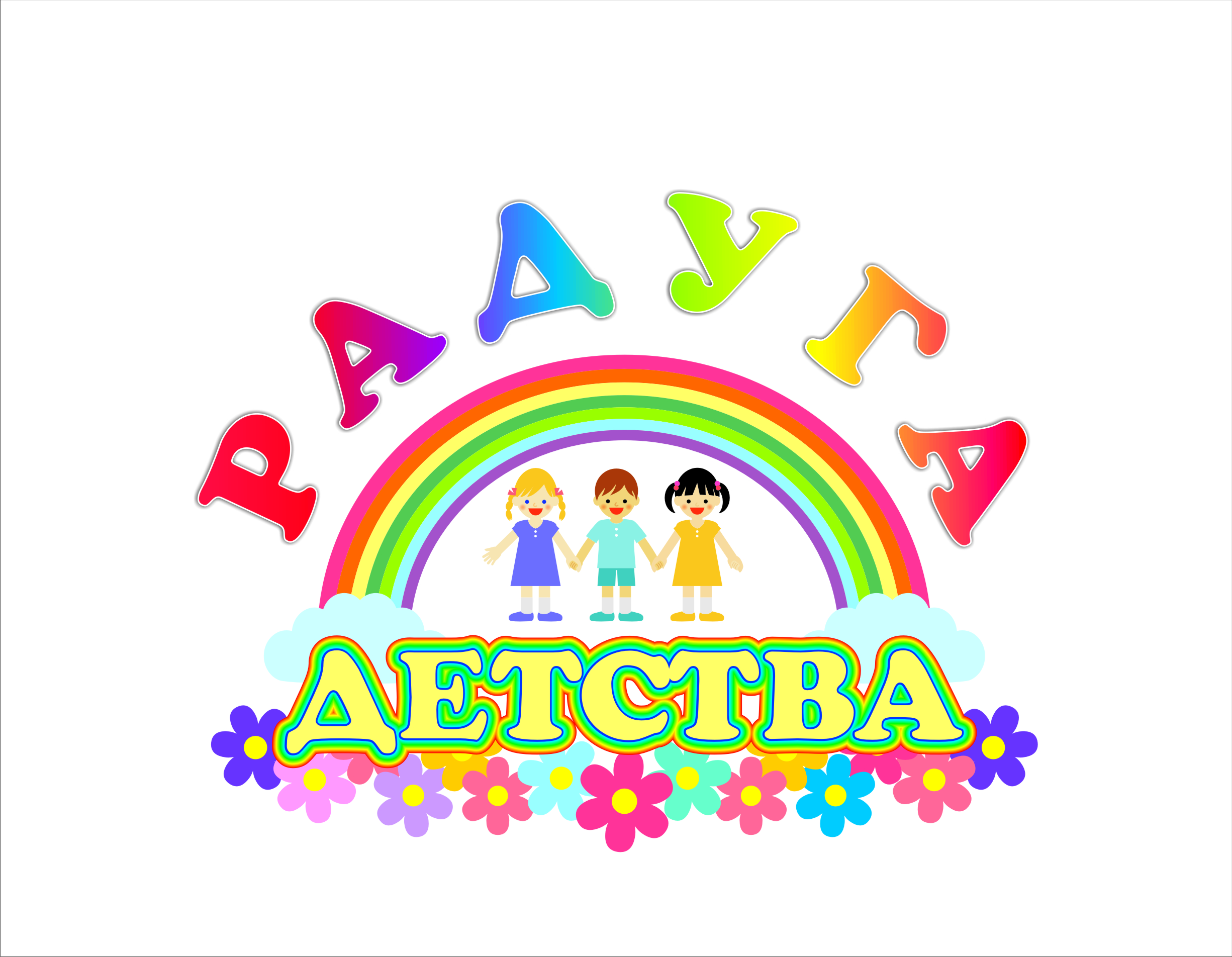 Открытие № 4
Последним открытием стал ответ на самый главный вопрос: «Бывает ли варенье из шишек?»
И этот ответ – «ДА!»
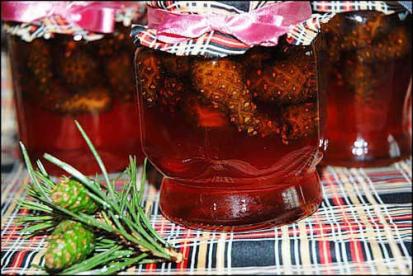 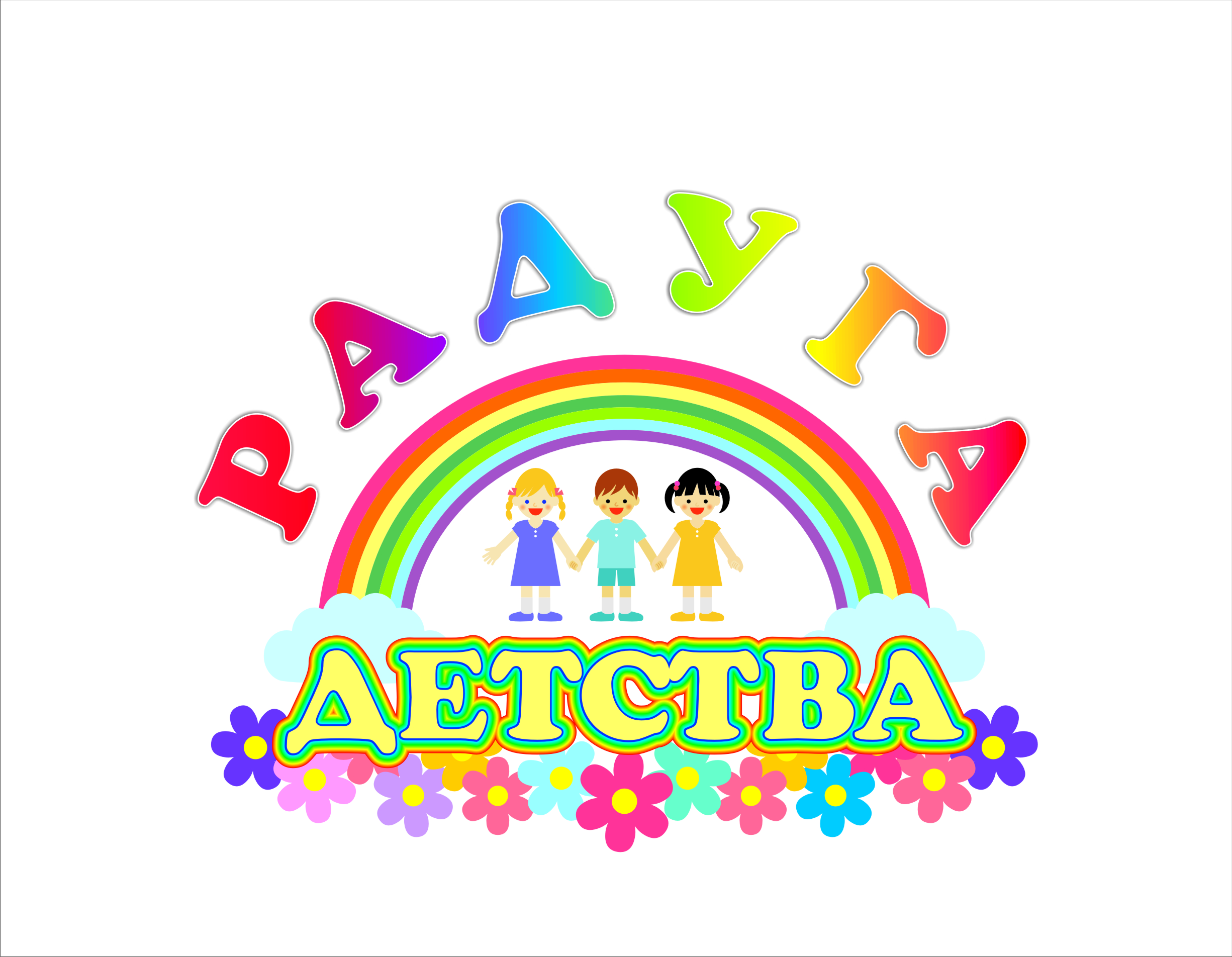 Издавна в мае люди собирали сосновые зеленые шишки и готовили из них варенье и лечебные настойки.
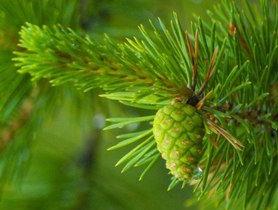 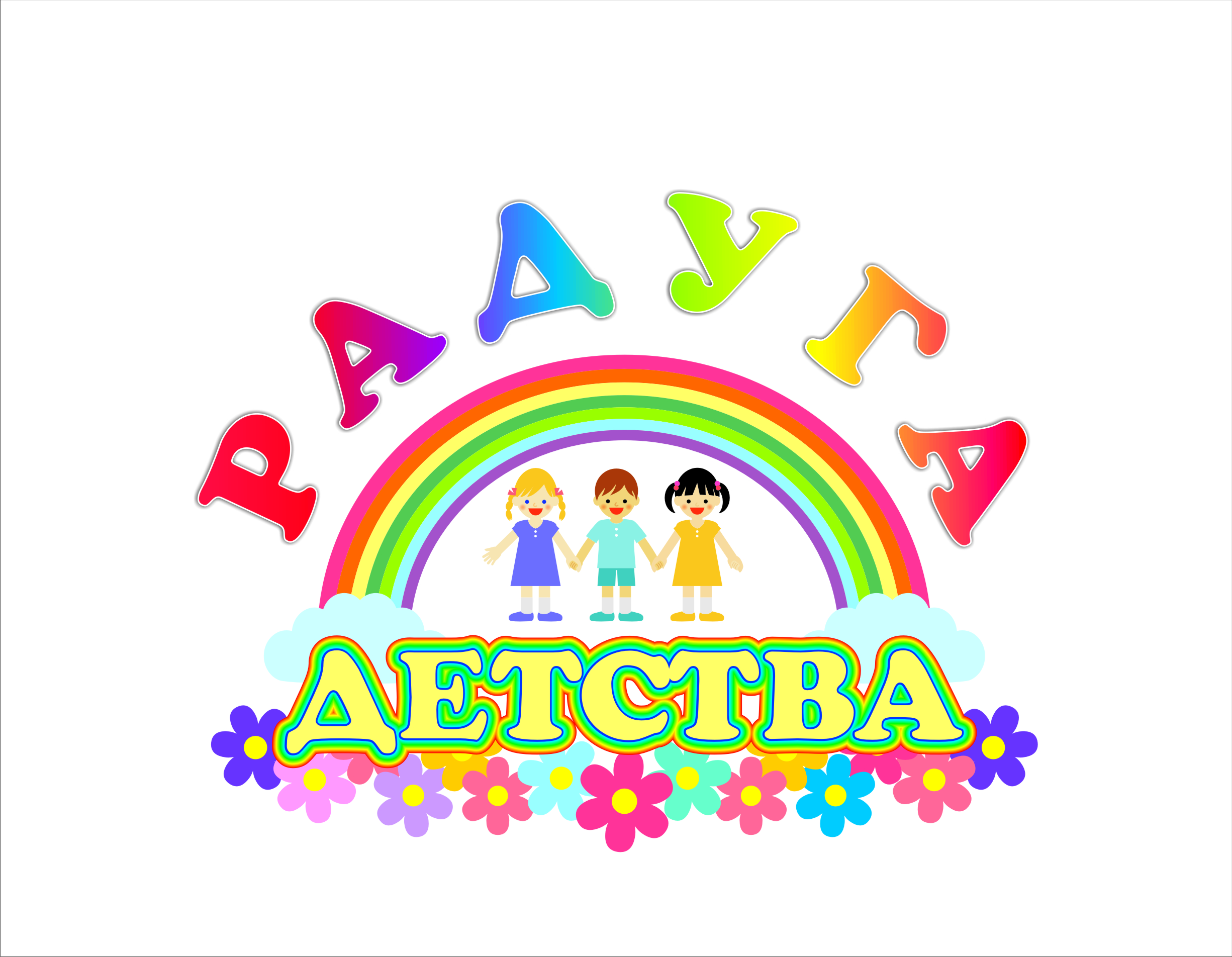 Детям очень хотелось попробовать такое варенье, но на улице был декабрь месяц.
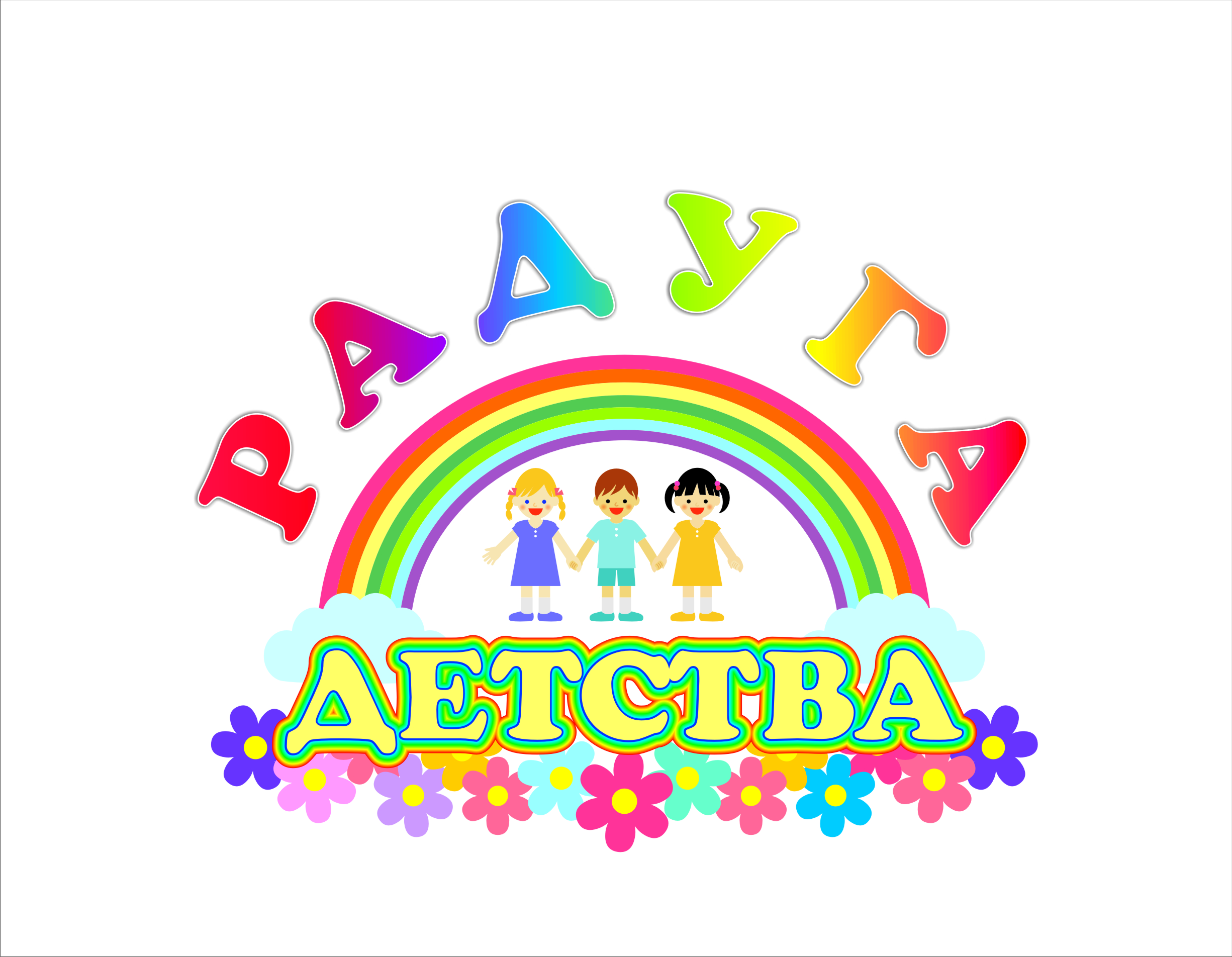 Мы попросили родителей попробовать достать нам хоть одну баночку варенья из шишек. И у нас получилось!!!
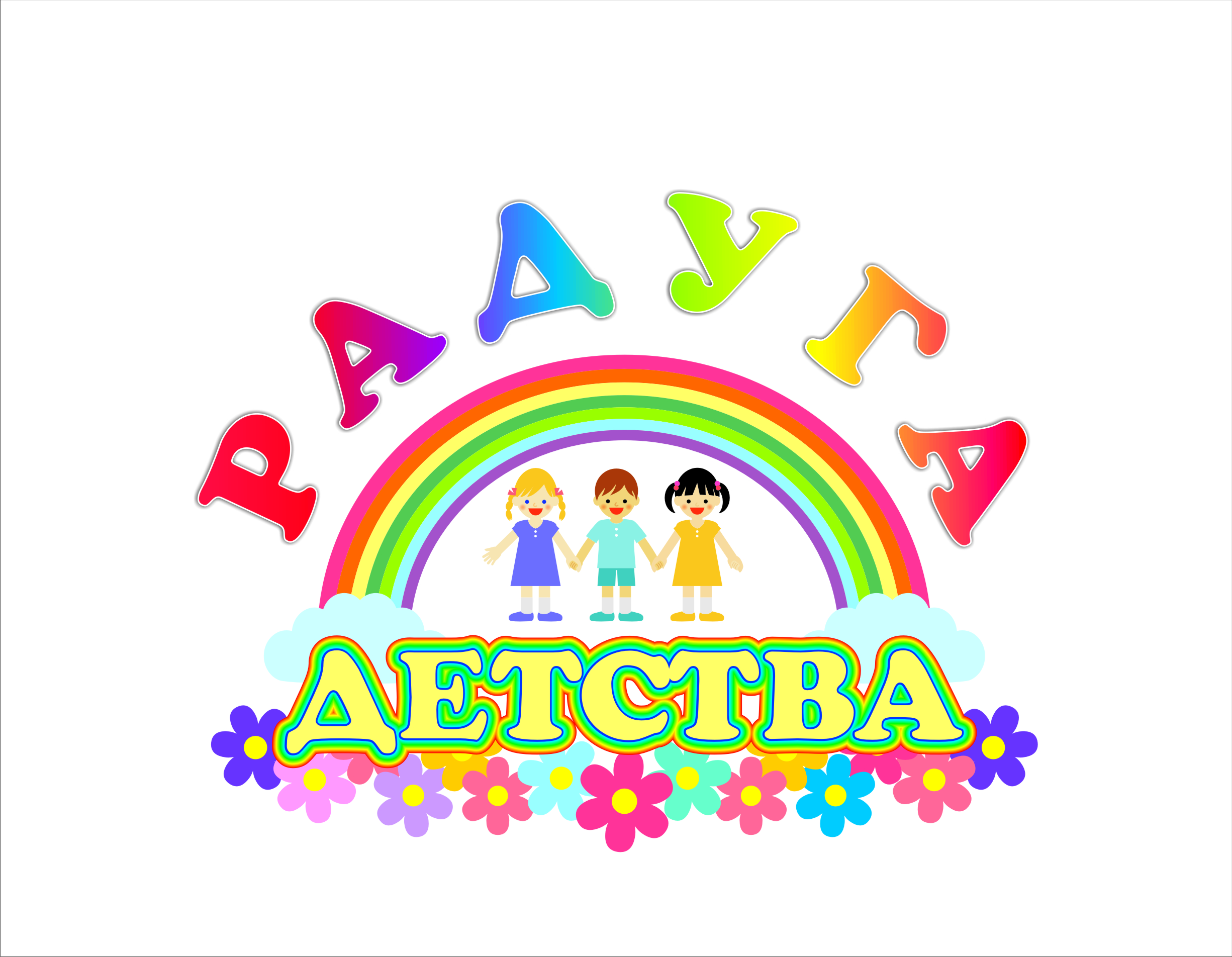 Лизина прабабушка живет в деревне и рассказала, что из шишек делают не только варенье, но и мед. Мед делать очень сложно, а варенье она иногда варит и угостила нас одной баночкой, а Милана принесла кедровые орешки и мы устроили «еловый» пир.
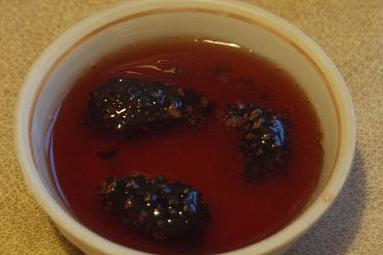 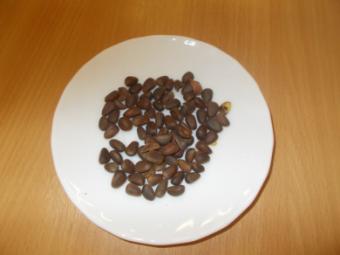 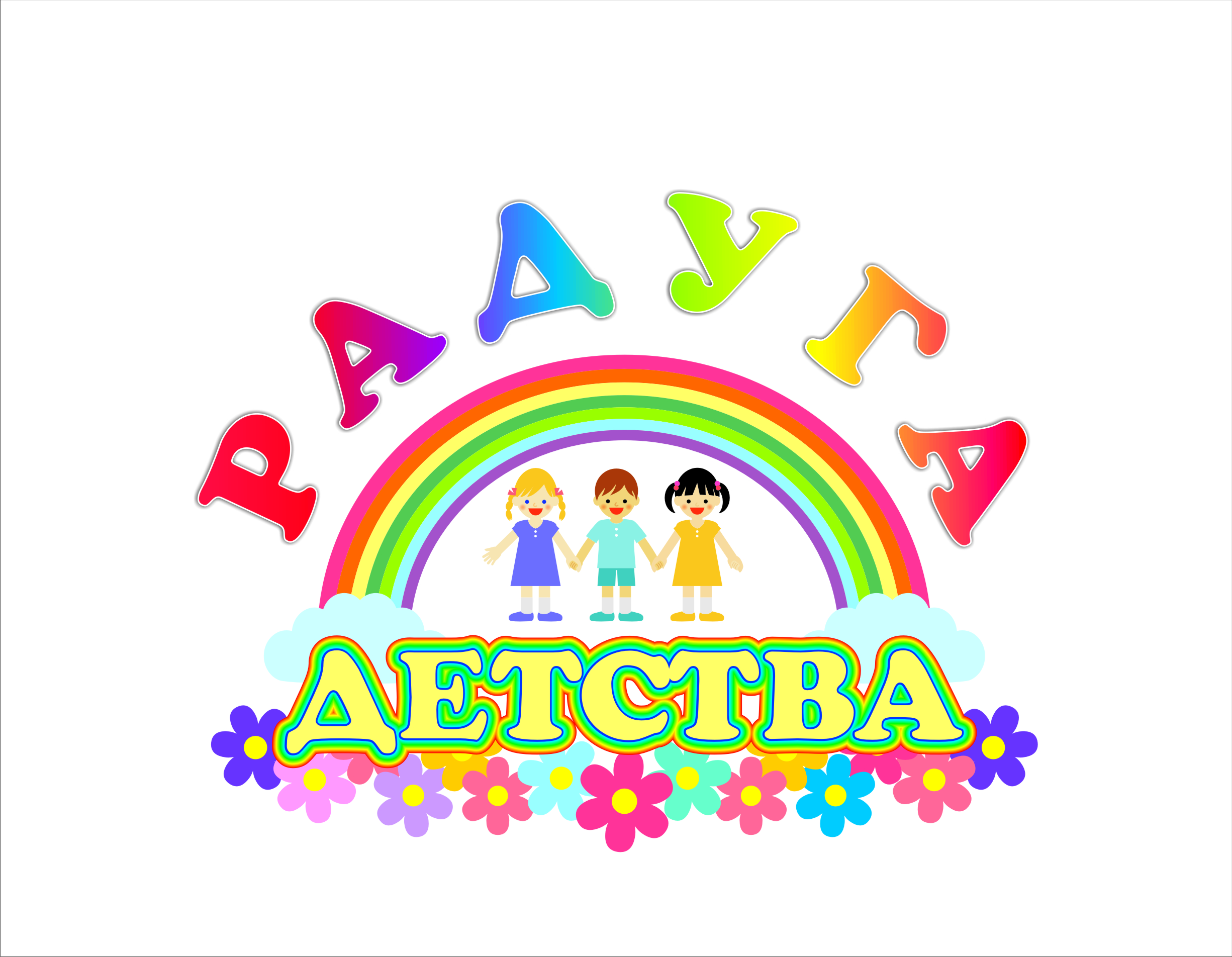 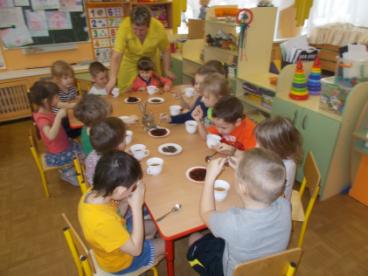 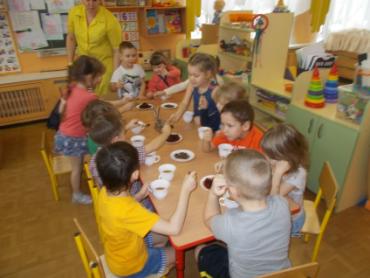 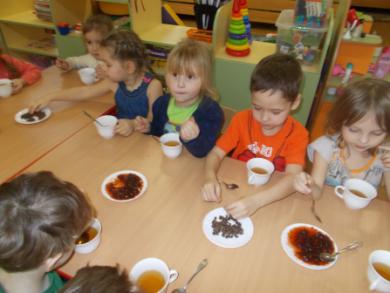 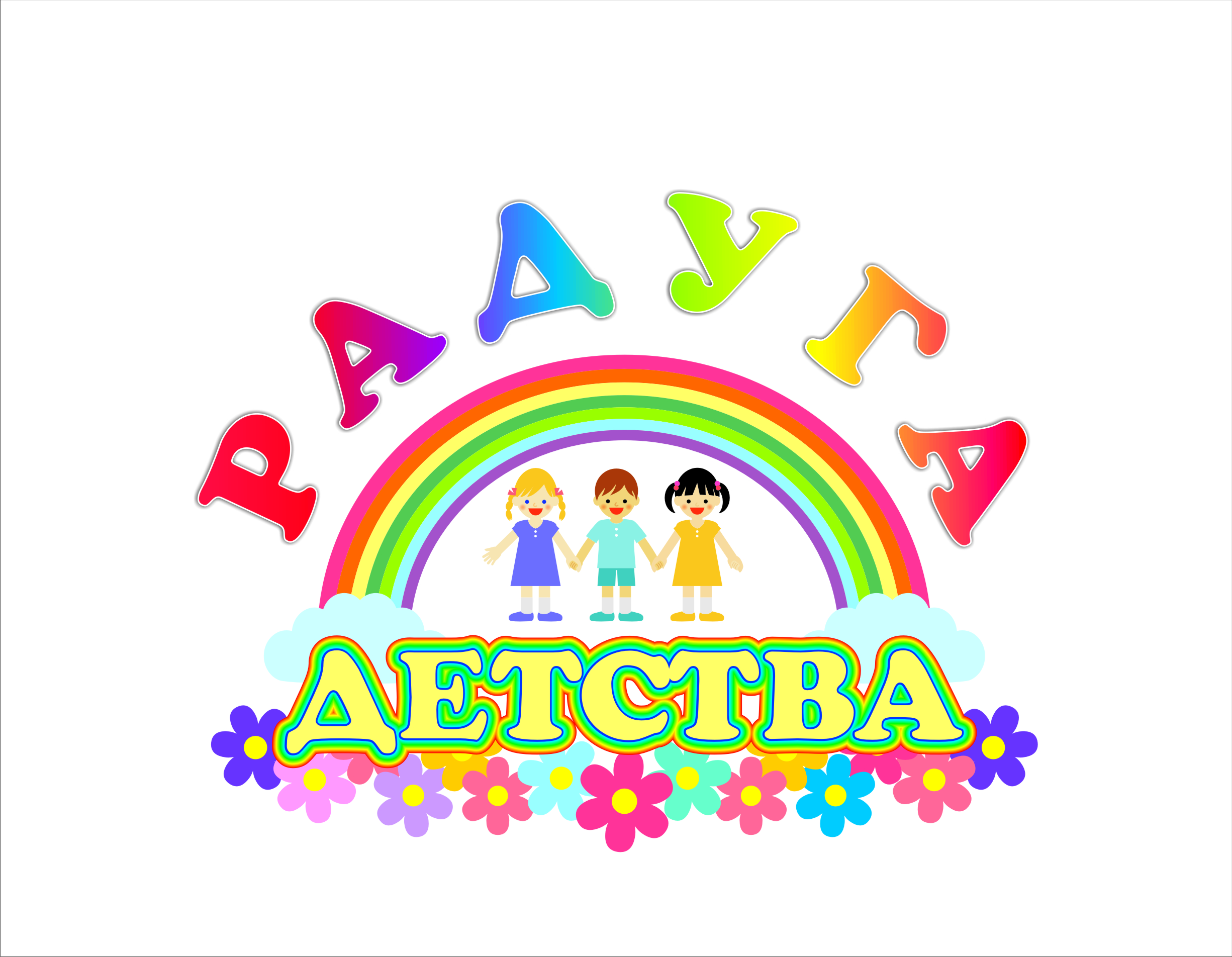 Варенье было очень вкусным, а еще и полезным ведь оно помогает и при многих заболеваниях: Авитаминоз; Грипп и простуда; ОРВИ и ОРЗ; Туберкулез легких; Заболевания верхних дыхательных путей; Бронхит и бронхиальная астма; Плеврит; Низкий гемоглобин;Полиартрит; Пневмония; Болезни десен и горла. Поэтому мы всей группой решили собирать зеленые сосновые и еловые шишки и варить из них варенье, как это делала Маша из мультика.
В конце исследования мы сравнили пользу шишек в прошлом и сегодня.
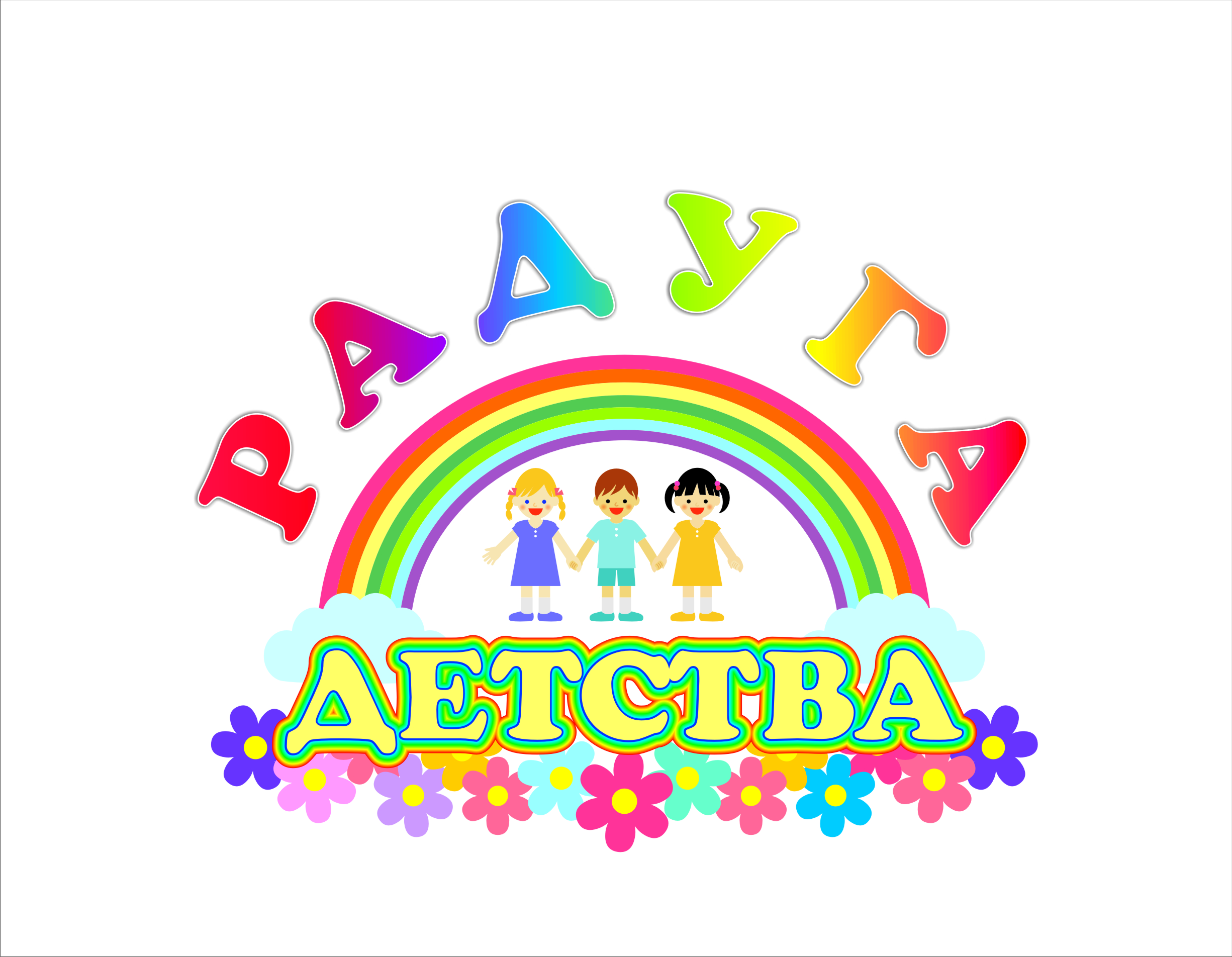 После сравнения дети сделали выводы о пользе шишек:1. Шишки долго тлеют и сохраняют тепло, поэтому на Руси ими топили бани и самовары, а в современном мире создают и автомобили автомобили;2. С помощью шишки можно узнать влажность воздуха в помещении;3. Многие дизайнеры используют шишку в качестве декора;4.Из шишек варят не только варенье, но и делают мед и они очень полезны.
Спасибо за внимание!!!